Виртуалдау технологиялары және бұлтты есептеулер
Дәріс 9. 
Орнатылған жеке бұлт ортасымен жұмыс істеу жолдары
Жоспар:
1.XAMPP серверімен жұмыс ерекшеліктері         
	2.Бұлттық ортаның құрамдауыштары мен элементтері
	Сабақ мақсаты: Enucloud.kz бұлт ортасымен жұмыс істеу жолдарымен  таныстыру
	Негізгі түсініктер: XAMPP сервер, бұлт ортасы, бұлтты қойма
Бұлтты орнату
Бұлтты орнату мақсатында біріншіден, XAMPP серверінің қосылып тұрғанына көз жеткіземіз, содан кейін браузер терезесіне localhost/enucloud.kz – ді жазамыз, экранда келесі терезе пайда болады (1-сурет):
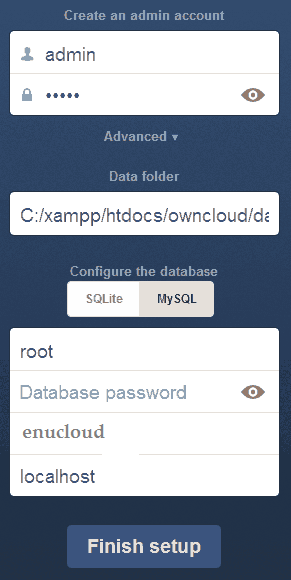 1 – сурет. Жеке бұлттық қойма құру процесі.
Бұлтты орнату
Өзімізге жаңа аккаунт құрып, пороль жазамыз(root- қолданушының тіркеу жазбасы, database password- мәліметтер қорының құпиясөзі, enucloud- құрылған мәліметтер қорының атауы, localhost-локальді желі).
Завершить установку батырмасын басып, орнатуды аяқтаймыз, сол кезде экранда жеке бұлтымыздың бастапқы бетін көреміз (2-сурет):
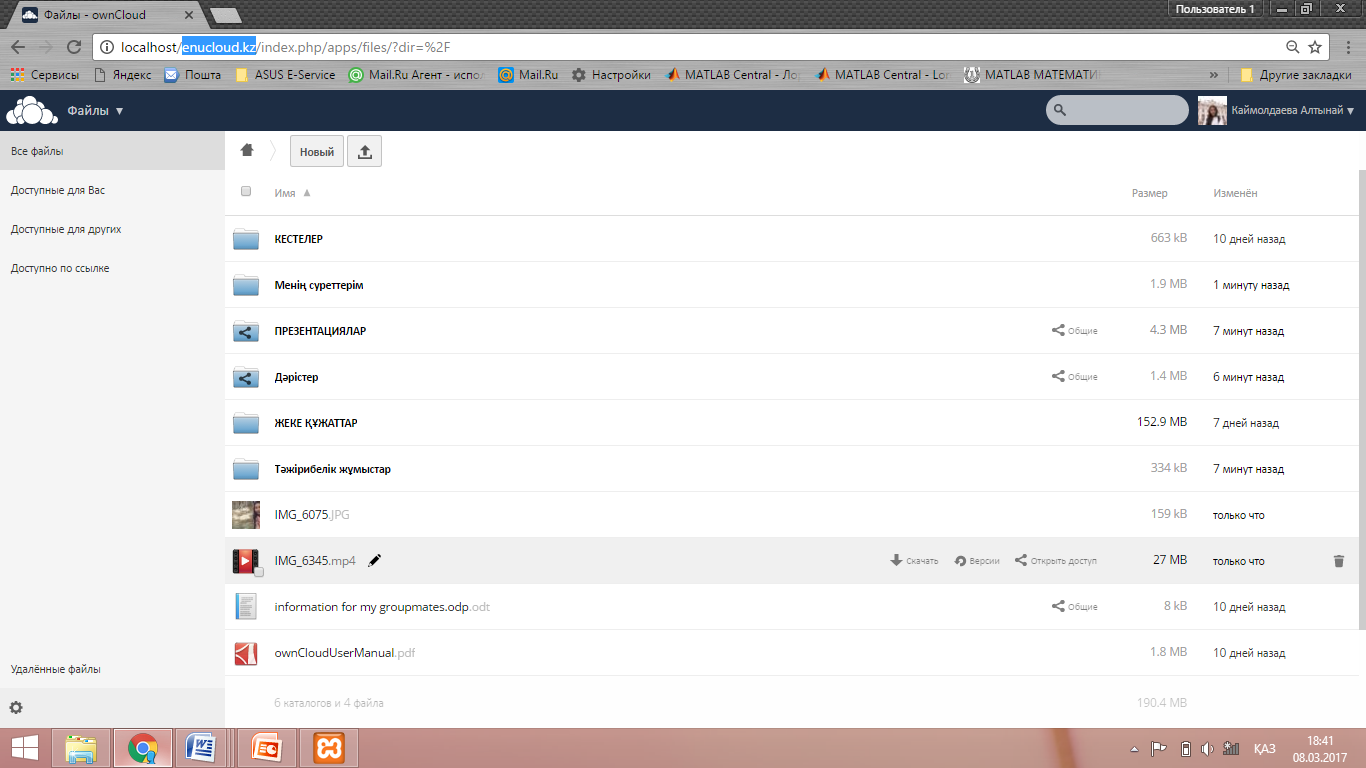 2- сурет. enucloud.kz жеке бұлттық қоймасының басты беті
Бұлтты орнату
LDAP  (Lightweight Directory Access Protocol) - қолданушылардың  каталогтарға жетуінің оңай жолы.
OwnCloud бұлтына кіреміз. Приложения  қатарынан LDAP user and group backend ()  [1] таңдаңыз. Включить батырмасын шертіңіз.
Admin тізімінен Пользователи қатарын таңдаңыз. Ашылған терезеде 
    (3-сурет):
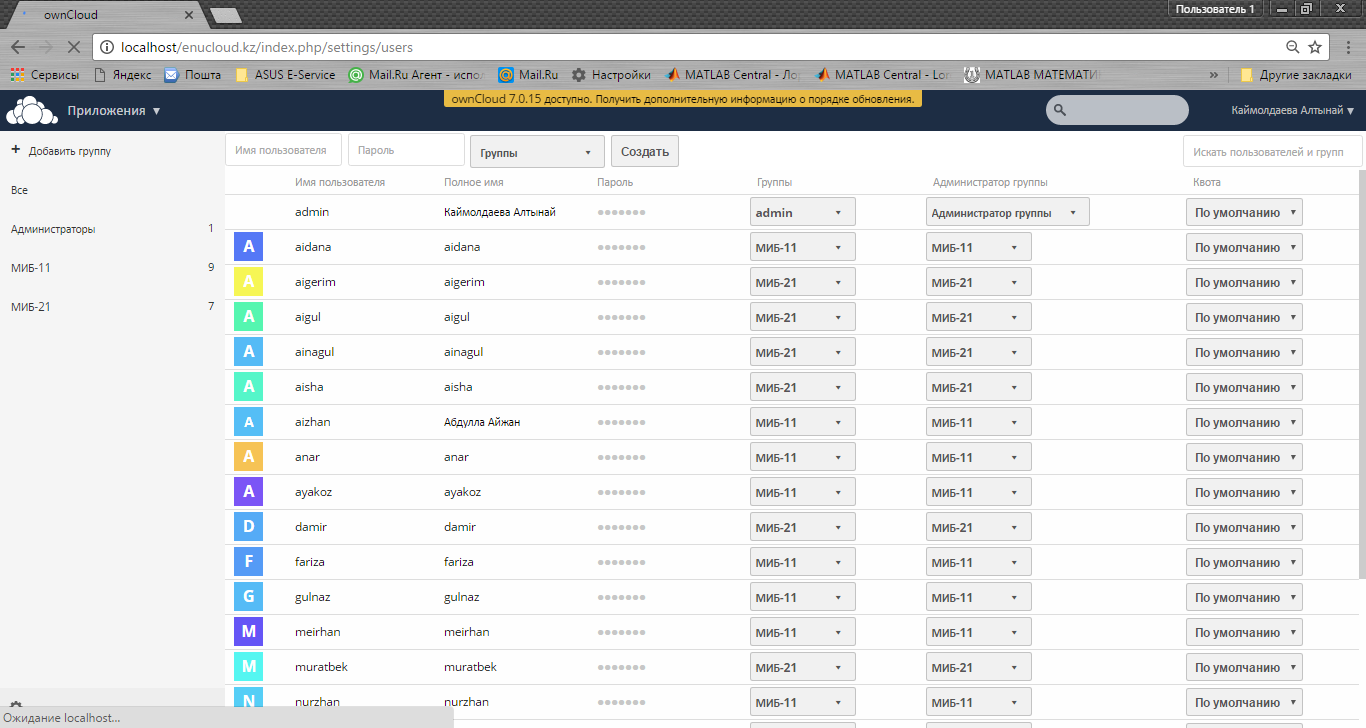 3- сурет. Қолданушылар
Бұлтты орнату
Жаңадан топ құру үшін сол жақта жоғарыда орналасқан +Добавить группу батырмасын шертіңіз де, Группы деген жерге топ атауын енгізіңіз, (мысалы МИБ-21) артынан + таңбасын шертіңіз.
МИБ-21 тобының пайда болғанын көресіз. МИБ-21 қатарын басқанда жаңа терезе ашылады (4-сурет).
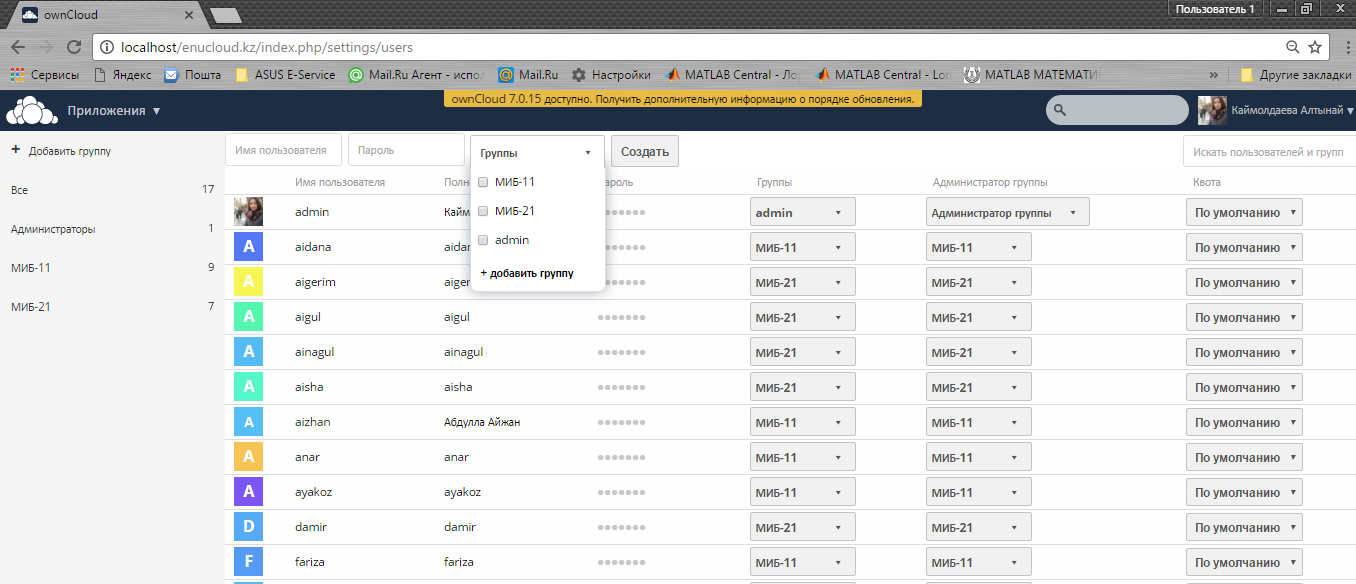 4- сурет. Жаңа топ қосу
Бұлтты орнату
Жаңадан қолданушы құру үшін Имя пользователя және Пароль жолдарына қолданушы атын және құпия сөзді енгіземіз (мысалы, Имя пользователя – starosta, құпия сөз - starosta). Осыдан кейін Группы тізімінен қажетті топты таңдаймыз, біздің жағдайда МИБ-21 және Создать батырмасын шертеміз. Осы ретпен топтағы барлық студенттерді МИБ-21 тобына пайдаланушы ретінде тіркеңіз.
Администратор құқығында МИБ-21 тобына құжаттарды ортақ  пайдалануға құқықтар беру керек, ол үшін қолданылатын файлды құрып аламыз, яғни Файлы - Все файлы - Новый - Текстовый файл орындап, текстовый файл деген жерге файл атын жазып, odt кеңтарауын беріңіз, мысалы МИБ21.odt.
Бұлтты орнату
Пайда болған МИБ21.odt файлын таңдап, ортақ қатынас береміз (5 - сурет):
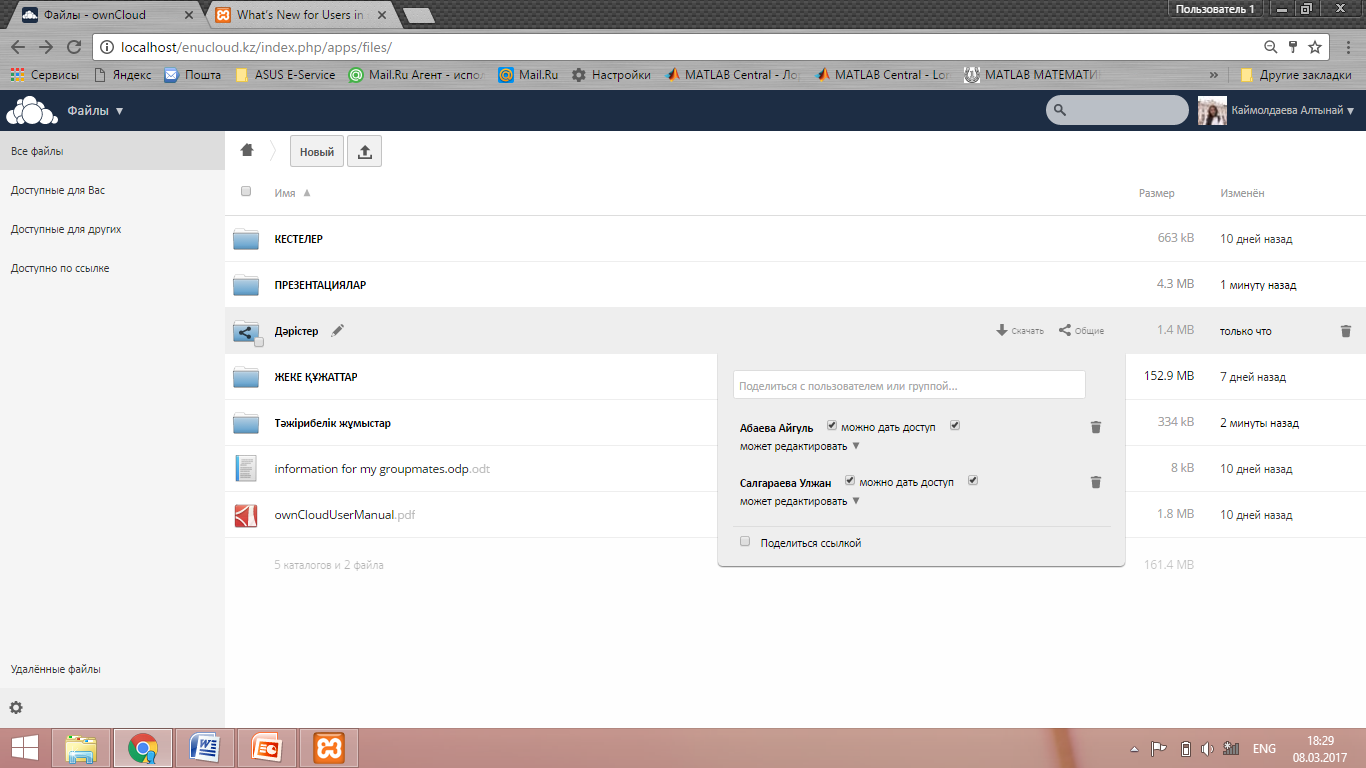 Клиент компьютерімен қолданушы атауымен кіріп (мысалы, aigul), файлды өңдеп және бір уақытта бірнеше қолданушы бірігіп бір құжат жасадық.
Бақылау сұрақтары
Бұлт ортасымен жұмыс жасау кезеңдері
enucloud.kz сайтының мүмкіндіктері.
LDAP дегеніміз не, қызметі қандай?